ADA Accessible Documents
Joel Selby, Special Projects ManagerMuskegon Area Intermediate School District
New Aspects of ADA Compliance
Yesterday’s ramps, elevators, and talking crosswalks…
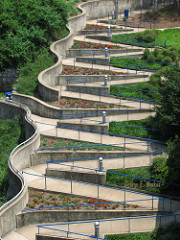 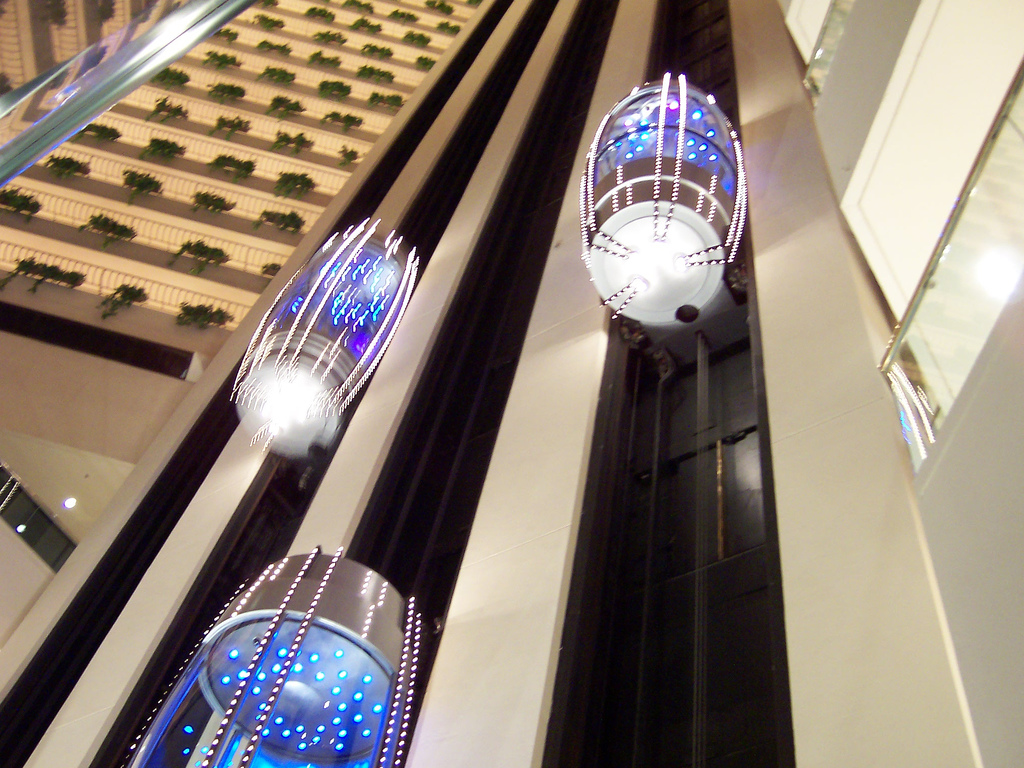 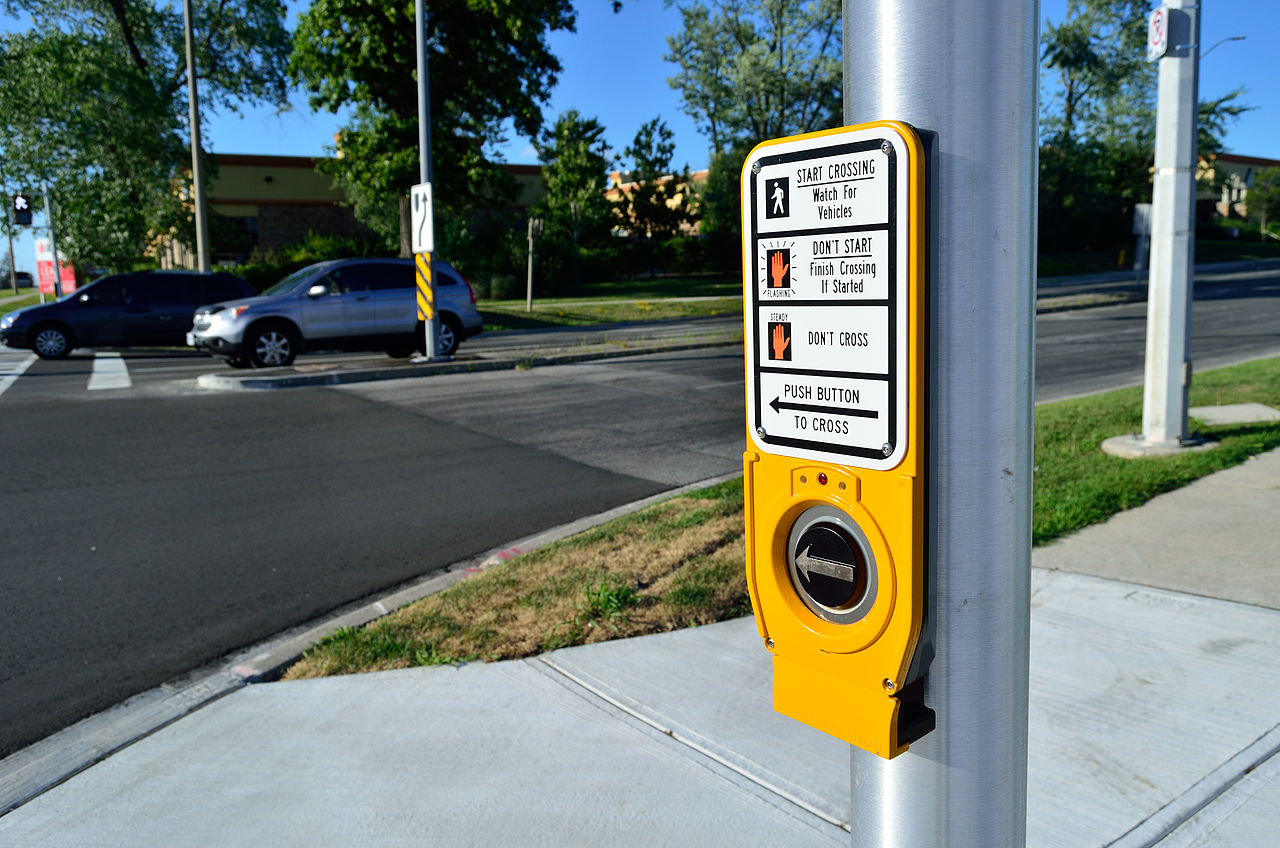 Are today’s accessible websites and documents
Challenges for Disabled Individuals
Visual Impairments
Screen Readers
Color Blindness
Hearing Impairments
Closed Captioning
Audio Transcripts
Fine Motor Impairments
Alternate Input Devices
Keyboard Navigation
Cognitive Impairments
Simple Language
Common Sense Navigation
Standards
Web Content Accessibility Guidelines (WCAG) 2.0
Levels of Conformance: A, AA, AAA
AAA is highest level
Section 508 Standards for Electronic and Information Technology
US Access Board
Principles of Accessible Design
Accessible Design Principles
Provide appropriate alternative text
Make sure that content is well structured and clearly written
Provide headers for data tables
Ensure users can complete and submit all forms
Ensure links make sense out of context
Caption and/or provide transcripts for media
Do not rely on color alone to convey meaning
Design to standards
Appropriate Alternative Text
Use fewest number of words necessary
Avoid words like “picture of” and “image of”
Alt text should present the content and function of an image, not necessarily a description of an image
Context is crucial
If you have already described the content of an image with nearby text, the image should probably have empty alt text.
If an image, chart, or graph requires a lengthy description, make sure that information is available in one of the following ways (in preferred order)
Provide the long description in the content of the document itself
Provide a link to a long description via a normal text link
Make the image a link to a longer description
Alternative Text – Example 1
Because of his role as the Commander in Chief of American forces in the Revolutionary War, and, later, the first President of the United States, George Washington is often called the "Father of his Country".
“Image of George Washington”
“George Washington, the first president of the United States”
The image does not need alt text.
“George Washington”
[Speaker Notes: ANSWER: Option D]
Alternative Text – Example 1 Answer
Because of his role as the Commander in Chief of American forces in the Revolutionary War, and, later, the first President of the United States, George Washington is often called the "Father of his Country".
“Image of George Washington”
“George Washington, the first president of the United States”
The image does not need alt text.
“George Washington”
Option D is the most concise. Saying “image of” is unnecessary, repeating that George Washington was the first president is repetitive, and not having alternative text would produce an error and leave the reader wondering who the subject of the paragraph is until 2/3 through the text.
[Speaker Notes: ANSWER: Option D]
Alternative Text – Example 2
George Washington
Because of his role as the Commander in Chief of American forces in the Revolutionary War, and, later, the first President of the United States, George Washington is often called the "Father of his Country".
“George Washington”
The image should be marked as decorative (an artifact).
“Image”
The image does not need alt text.
[Speaker Notes: ANSWER: Option B]
Alternative Text – Example 2 Answer
George Washington
Because of his role as the Commander in Chief of American forces in the Revolutionary War, and, later, the first President of the United States, George Washington is often called the "Father of his Country".
“George Washington”
The image should be marked as decorative (an artifact).
“Image”
The image does not need alt text.
If the document will be converted to PDF, Option B is the answer. (Note: There is no way in Microsoft Office to mark an object as decorative.) Option A would be repetitive. Option C is unhelpful. Option D would produce an error.
[Speaker Notes: ANSWER: Option B]
Alternative Text – Example 3
Image is linked to a Wikipedia article.
George Washington
The image should be marked as decorative (no alt text).
“Wikipedia entry for George Washington”
“Read More”
“George Washington”
Change the link to wrap around the text as well.
[Speaker Notes: ANSWER: Option D; However, it would be more appropriate if the link wrapped around both the image and text. The alt text on the image could then be left empty.]
Alternative Text – Example 3 Answer
Image is linked to a Wikipedia article.
George Washington
The image should be marked as decorative (no alt text).
“Wikipedia entry for George Washington”
“Read More”
“George Washington”
Change the link to wrap around the text as well.
Option E would be the preferred method here. Option A would leave the link with no text (which might lead the screen reader to read the URL of the image). Options B & D would both be repetitive if a screen reader was reading from top to bottom. Option C is unhelpful and would be no better than a “click here” link.
Alternative Text – Example 4
In this painting, the artist Emanuel Leutze used light, color, form, perspective, proportion, and motion to create the composition.
“George Washington”
“Painting of George Washington”
“Painting of George Washington crossing the Delaware River”
“A class painting demonstrating the use of light and color to create composition.”
“Painting of George Washington crossing the Delaware River. Swirling waves surroundthe boat where the majestic George Washington looks forward out of the stormand into the rays of light across the river as he leads his wary troops to battle.
[Speaker Notes: ANSWER: Option C; however, the answer could depend on the context and intended content of the image.]
Alternative Text – Example 4 Answer
Depending on the purpose and context here, Options C, D, or E may be appropriate. Option A is not descriptive enough. Option B is not descriptive and no better than “image of…”
In this painting, the artist Emanuel Leutze used light, color, form, perspective, proportion, and motion to create the composition.
“George Washington”
“Painting of George Washington”
“Painting of George Washington crossing the Delaware River”
“A class painting demonstrating the use of light and color to create composition.”
“Painting of George Washington crossing the Delaware River. Swirling waves surroundthe boat where the majestic George Washington looks forward out of the stormand into the rays of light across the river as he leads his wary troops to battle.
[Speaker Notes: ANSWER: Option C; however, the answer could depend on the context and intended content of the image.]
Adding Alternative Text
Always add a Description
If the description is long, provide a Title
Well-Structured Content
Using Styles & Headings throughout Documents
Aligning and spacing content through the use of
Line spacing
Paragraph spacing
Margins
Tabs and Tab Stops
Headings
Heading Levels 1-6
Don’t Skip Levels
Example:
H1 – Document Title
H2 – Major Heading
H2 – Major Heading
H3 – Minor Heading
H2 – Major Heading
H3 – Minor Heading
H4 – Even More Minor Heading
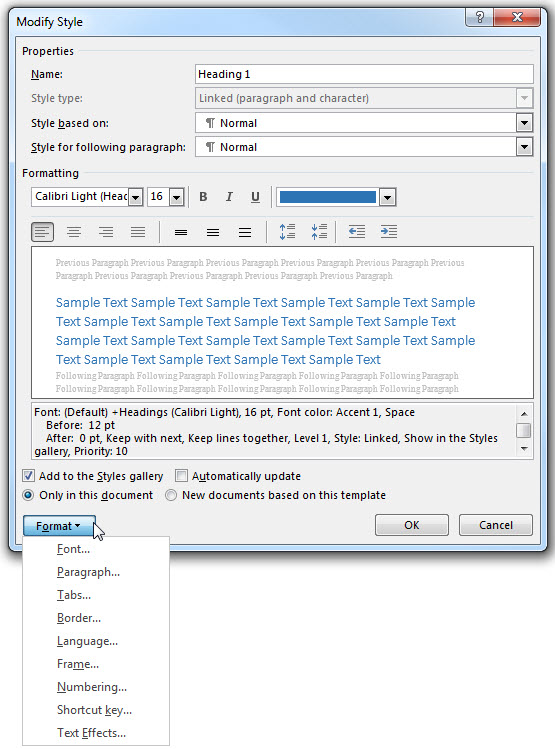 Styles
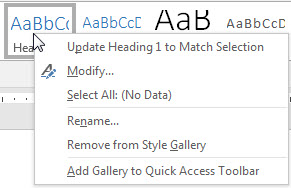 Use Styles to format text and add structure/hierarchy to documents
Spacing
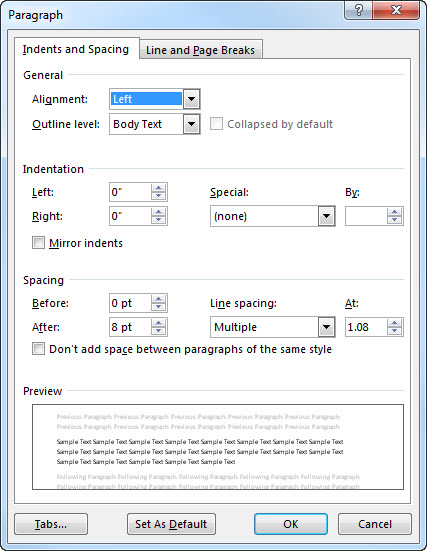 Set spacing before and after paragraphs and use line spacing instead of using extra Returns (Enters)
Use a “soft” return (Shift+Enter) to force text to another line without creating a new paragraph
Don’t use multiple “returns” when you can adjust the line and paragraph spacing
Margins
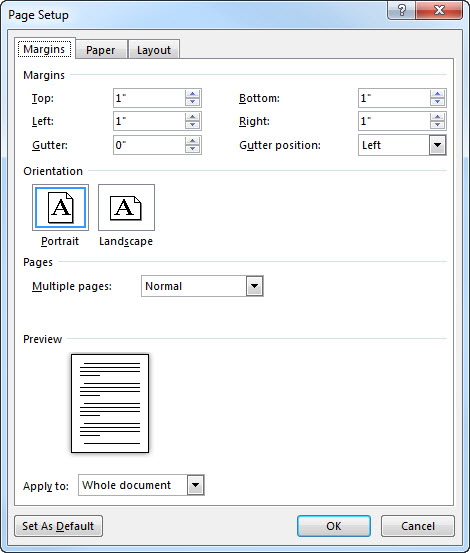 Set margins for the whole document
Tabs
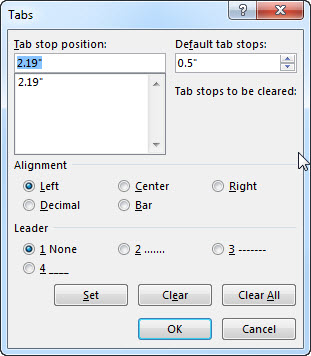 Use Tab Stops instead of multiple Tabs or Spaces
Headers for Data Tables
Use and identify column and row headers for data tables
Avoid using tables solely for layout purposes
Avoid merging cells
Place table titles outside the table structure
Setting Table Header Columns
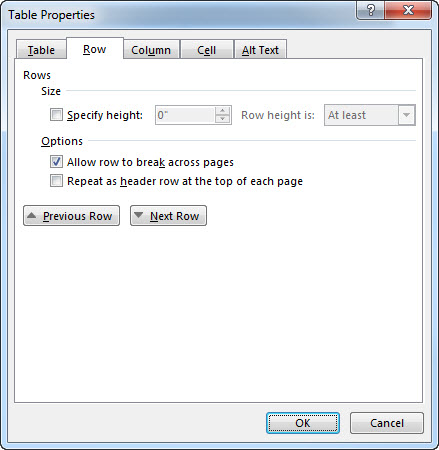 Under Table Properties, check “Repeat as header row at the top of each page”
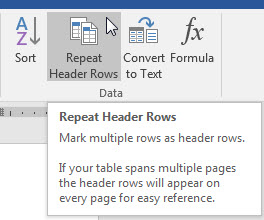 Links Make Sense Out of Context
Avoid
Phrases such as “Click Here” or “Here”
Phrases such as “More”, “More Information”, and “Continue”
Links that only describe a file type, such as “HTML”, “PDF”, and “Word” repeated over and over.
URLs as link text
This may sometimes be appropriate, if the actual URL text is important, but should usually be avoided.
Links with the same text in the same document.
Captioning and Transcripts
Videos should include captions
Audio should include transcripts
Requirements
Synchronized – text content should appear at approximately the same time that audio would be available
Equivalent – content provided in captions should be equivalent to that of the spoken word
Accessible – caption content should be readily accessible and available to those who need it
Do Not Rely on Color Alone to Convey Meaning
Certain color combinations should be avoided
Red & Green, Green & Brown, Blue & Purple, Green & Blue, Light Green & Yellow, Blue & Grey, Green & Grey, Green & Black
Contrast between two colors should be strong.
Charts and graphs should use data labels and/or patterns
Tools
SSB Art Group Color Contrast Checker
Colorsafe.co
Color Contrast Chart Example
Design to Standards/Non-HTML Content
Mostly relevant to website design
Many different languages and versions
Designing using the latest version of software or language lead to more robust content.
Non-HTML content refers to all of the PDF, Microsoft Excel, and PowerPoint files that are accessible to the public
Setting the Title in Microsoft Office
Set the Title on the Info screen for the document
First thing read by screen readers
Doesn’t have to exactly match title in document
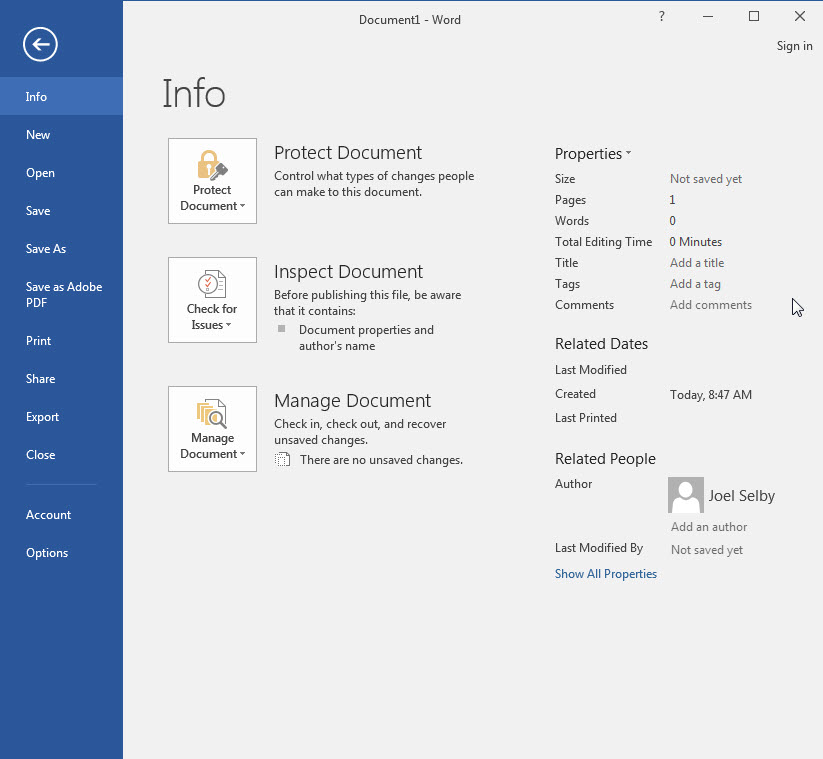 Microsoft Office Accessibility Checker
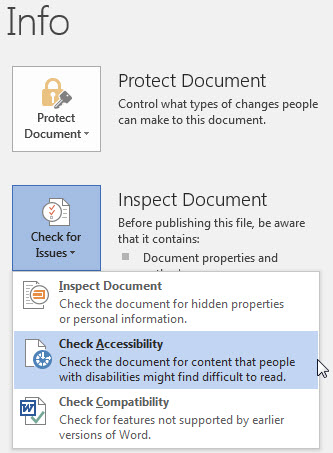 Use the built-in accessibility checker in
Microsoft Excel
Microsoft PowerPoint
Microsoft Word
The checker is not available in Microsoft Publisher
Microsoft Office Application Notes
Microsoft Excel
All worksheets should have unique names
All blank worksheets should be removed
Microsoft PowerPoint
All slides should have unique titles
Check the reading order of each slide using the “Selection” pane found under the “Select” option on the Home ribbon
Microsoft Publisher
Publisher is designed for PRINT. Some accessibility features are not available.
Google Docs
Google Docs currently only has the following accessibility features
Setting Alternative Text for images
Using headers for structure
If you need to share a Google Doc accessibly, you should
Download it as a Microsoft Word document
Run the accessibility checker and fix any errors
Either share the Word document OR
Convert it to a PDF and check accessibility in Acrobat Pro
It is not recommended to download the Doc directlyto PDF.
Add-On: Grackle Docs (checker free, tagged PDFs $$)
Accessibility in Adobe InDesign
Mapping Styles in InDesign
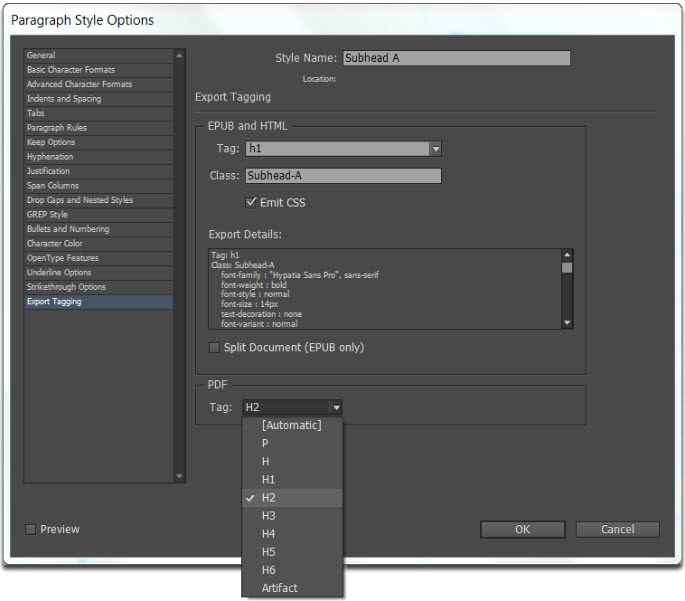 Paragraph and Character Style Options > Export Tagging
OR
“Edit All Export Tags…” in the flyout menu for Paragraph Styles and Character Styles
Alternative Text in InDesign
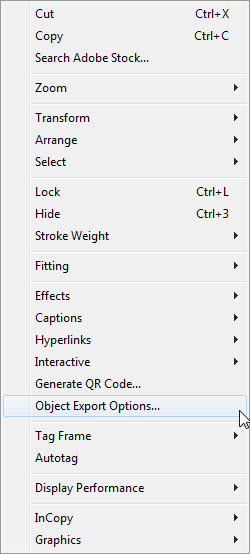 Right-click any object and choose “Object Export Options”
Change source to “Custom” and enter text in the box
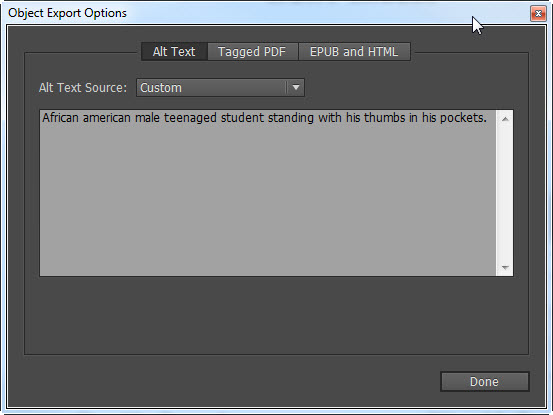 Artifacts in InDesign
In Object Export Options, change to the “Tagged PDF” tab
Change the “Apply Tag” dropdown to “Artifact”
Artifacts are decorative objects that do not add context to the document and are ignored by screen readers and do not require alternative text
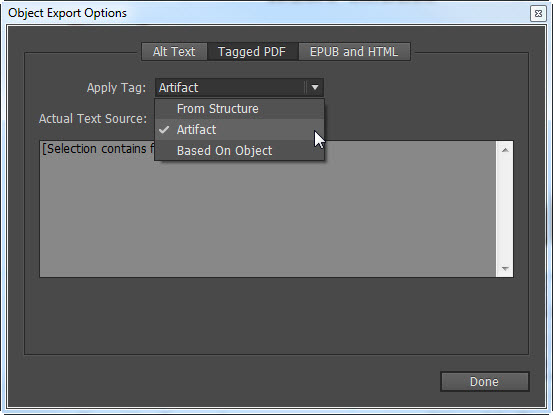 Establishing Reading Order in InDesign
Use the Articles panel to establish reading order
Select each object on the page and drag them on to the Articles panel in the natural reading order of the document
Objects can be re-ordered in the Articles panel if necessary
There is an option to add all selected content to an article
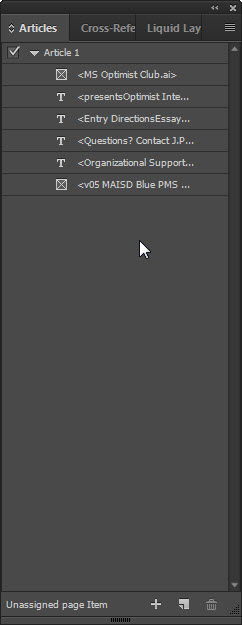 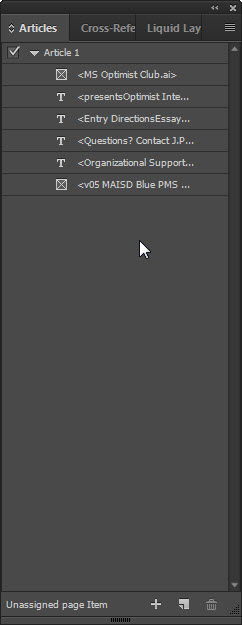 Using Adobe Acrobat Professional DC with Accessible Documents
Acrobat Accessibility Tools
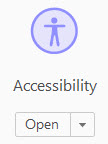 First, run a “Full Check” on the document
Accessibility Checker Options
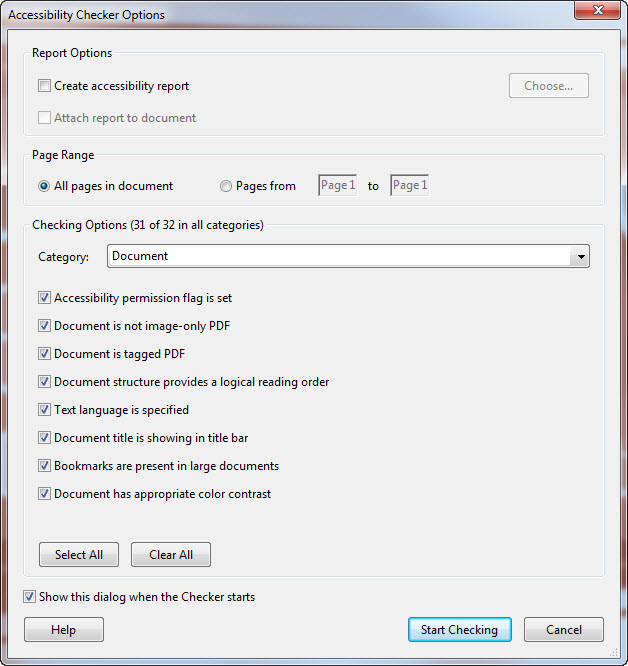 Uncheck “Create accessibility report”
Click “Start Checking”
Navigating the Sidebar
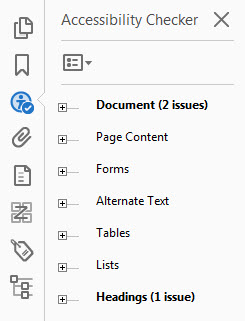 Bookmarks ►
Accessibility Checker ►

Content ►
Reading Order ►
Tags ►
Full Check Results
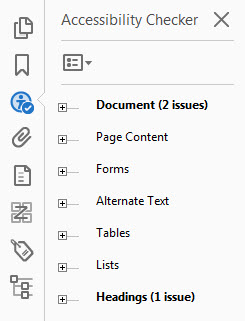 A new sidebar is shown on the left side of the screen
Accessibility problems are categorized
Use the + and – buttons to navigate the list and see errors that need to be fixed
Explain and Check Again
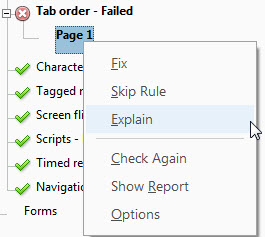 Right-clicking on any item in the checker will show an option called “Explain”
This option will open the Adobe Help page in your browser and skip to the relevant section with step-by-step guidance.
Click “Check Again” if you’ve made changes and want to see if the error was resolved.
Items Requiring Manual Check
Two items will always need a manual check
Reading Order
Scroll through the Content and Tags panels. Content can be dragged-and-dropped to correct order problems.
Color Contrast
Black and white is highest contrast possible
Once you’ve manually checked these, you can right-click on them and choose “Pass”
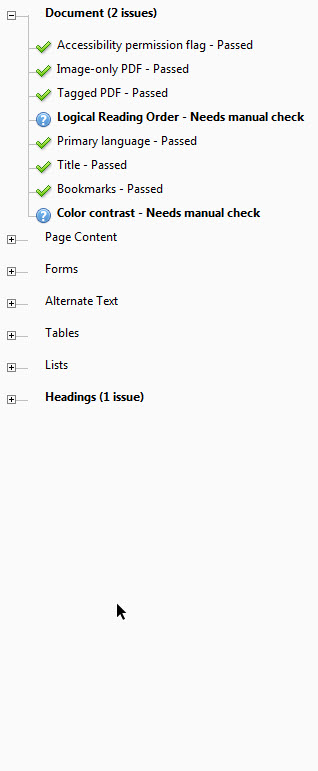 Reading Order Panel
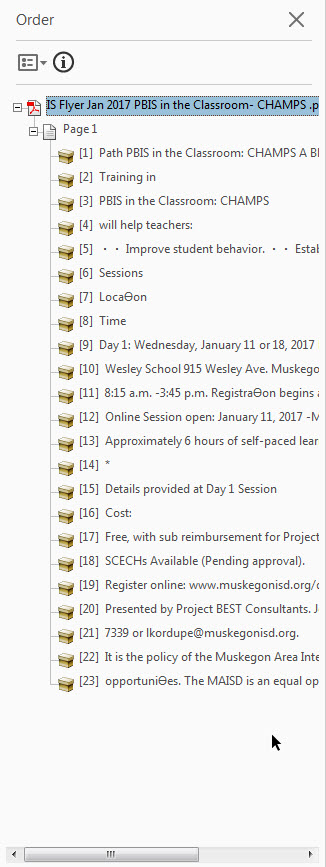 Where possible, items on the reading order panel should match the natural flow of the document
Items can be dragged-and-dropped to fix the order
Only the built-in Adobe screen reader uses the order from the Reading Order panel
Screen readers use the order in the Content and Tags panels, NOT the Reading Order panel
Reordering Items in the Content and Tags Panels
Pay very close attention when dragging and dropping items
The first picture below will move the text element between the two TH elements, as a child of the TR element
The second picture below will move the text element to be a child object in the TH element
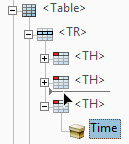 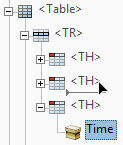 Removing Empty Content & Tags
After marking appropriate content as Artifacts, you may end up with “empty” content containers and tags
Once you verify that the contain no content, you should delete them
Occurs frequently if you use unnecessary “returns”
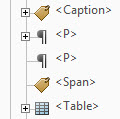 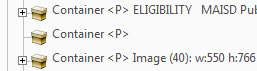 Marking Content as Artifacts
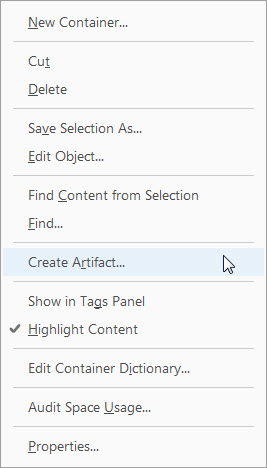 Artifacts are content that is decorative or do not add any context to the document
Right-click on any object in the Content pane and choose “Create Artifact” (The default options are OK.)
The selected content and its children will be added to a new Artifact container in the same location in the tree
Multiple Artifact containers in the same location are automatically combined
To undo, right click on the new Artifact and choose “Remove Artifact.” The content will reappear in the same location without the Artifact container
Simple Fixes
Some errors may be easy to fix
Right-click on each error and choose “Fix” where possible
Primary Language
Title
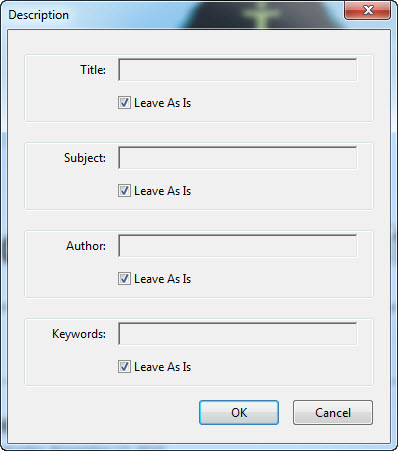 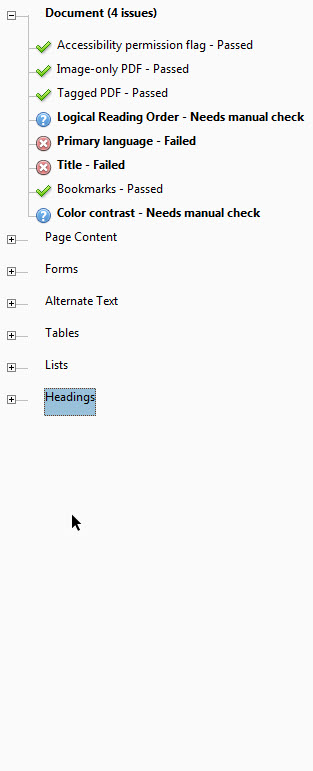 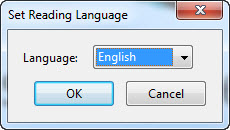 Types of Tags
Containers
Headings and paragraphs
Labels and lists
Special Text
Tables
In-line
Special in-line
Artifacts: Items that are decorative in nature and should not be read or interpreted by a screen reader.
Container Tags
Document (root)
Part
Large division. May group smaller units together.
Div
Division
Art
Article. Self-contained body of text considered to be a single narrative.
Sect
Section. General container.
Heading and Paragraph Tags
P
Paragraphs
H
Headings
Levels 1-6 (H1, H2, H3, H4, H5, H6)
A heading should start each section
Don’t skip heading levels
Label and List Tags
L
Lists
Wraps around entire list
LI
List items inside a list
LBL
Labels
A bullet, name, or number that identifies and distinguishes an element from others in the same list
Lbody
List item body element
The descriptive content of a list item
Special Text Tags
BlockQuote
One or more paragraphs or text attributed to someone other than the author of the surrounding text.
Caption
A brief portion of text that describes a table or figure.
Index
Listing of occurrences in text in the main body of the document.
TOC
Table of Contents – Wraps around entire TOC
TOCI
Table of Contents item element
Table Tags
Table
Wraps around entire table
TR
Table Row
TD
Table Data Cell
TH
Table Header Cell
Can be Columns or Rows
Set on each cell
In-line Tags
BibEntry
Bibliography entry
Quote
In-line portion of text attributed to someone other than the author of surrounding text
Span
An in-line segment of text
Usually sets text apart that has different styling
Special In-line Tags
Code
Computer program text
Figure
A graphic or graphic representation associated with text
Form
Form field that accepts input
Formula
A mathematical formula
Link
Hyperlink
Note
Explanatory text such as a footnote or endnote
Reference
Citation to text or data found elsewhere in the document
Changing Tags
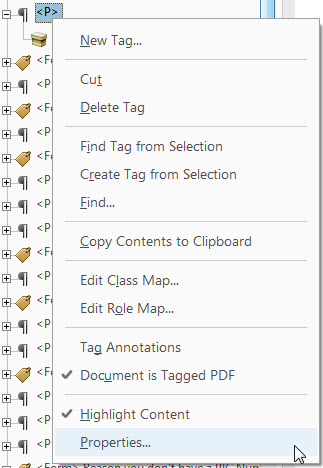 Right-click on any tag in the Tags pane and choose “Properties”
Here, you can change the tag type
Example
Change Paragraph (P) to Heading (H)
Layered Items in the Content Panel
When re-ordering items in the Content panel, sometimes items may disappear
Make sure backgrounds appear “above” foreground content
Adding Bookmarks
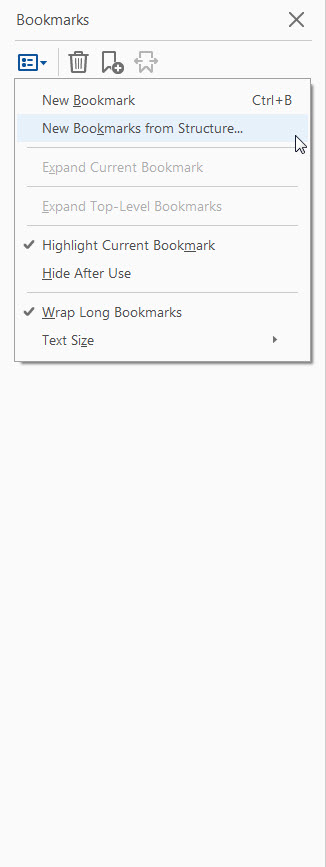 For larger documents, bookmarks offer a great way to navigate the document for all users
Once your headings are set in the Content and Tags panel, go to the Bookmarks panel and choose “New Bookmarks from Structure…”
Choose the appropriate heading level to use as bookmarks
Acrobat will add a bookmark for each element of that type in the document
Forms & Tooltips
Add form fields after rest of document has passed accessibility checker
Every field must have a unique name
Add alternative text in the “Prepare Form” section by right-clicking each field in the sidebar, going to Properties, and entering it as the Tooltip
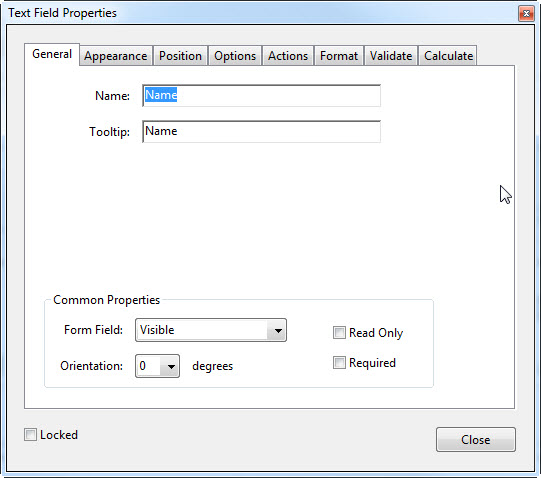 Set Table Summaries
Every data table must have a summary
Change to Reading Order mode and right-click on any table
Choose “Edit Table Summary”
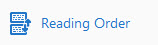 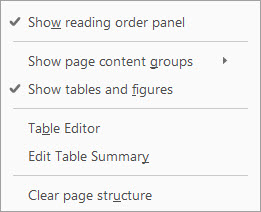 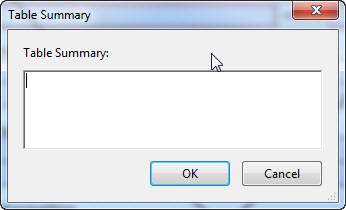 Non-Data/Layout Tables
Acrobat Pro does not have a way to indicate a table is used only for layout
All content inside the <table> tags must be moved (selected-and-dragged) out of the individual <td> tags and then delete the entire <table> tag
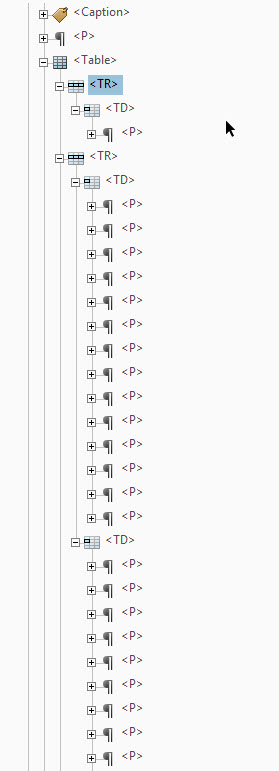 Tagging Forms
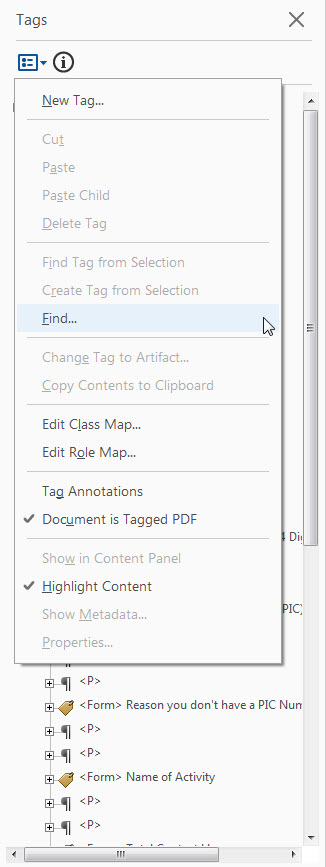 Acrobat does not automatically tag form fields
On the Tags pane, use the “Find” option to find “Unmarked Annotations”
Tag each form field as a Form type and add an informative Title to each field
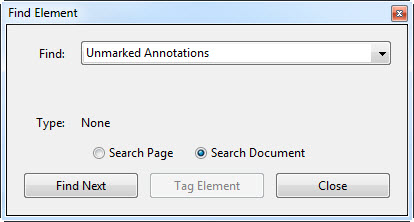 Tagging Unmarked Content
Make sure appropriate items are marked as Artifacts (this solves a lot of these errors)
On the Tags pane, right-click to use the “Find” option to find “Unmarked Content”
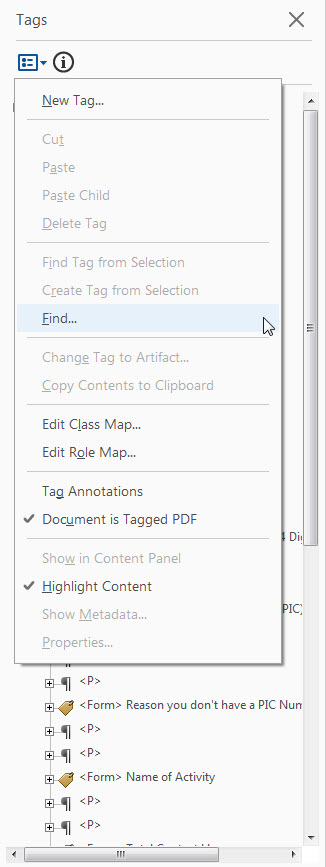 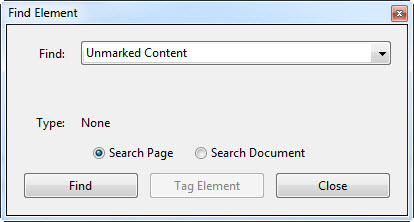 Click “Find Next” and click “Tag Element” to tag the element
Change the Tag if necessary and add a short description
Citations & Copyright
Citations
NCDAE - ncdae.org/resources/factsheets/principles.php
WebAIM - webaim.org/techniques/alttext/
Screenshots from Microsoft Office and Adobe Acrobat Professional DC

Created By:
Joel SelbySpecial Projects ManagerMuskegon Area Intermediate School Districtjselby@muskegonisd.org(231) 767-7227
This document is licensed by Joel Selby under the Creative Commons Attribution Noncommercial 3.0 United States License. You can copy, share, and adapt this presentation without the need to contact me for permission, as long as you give proper credit and don’t charge for it.
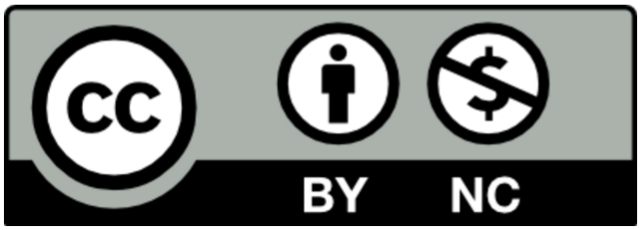